Prepositions of time…
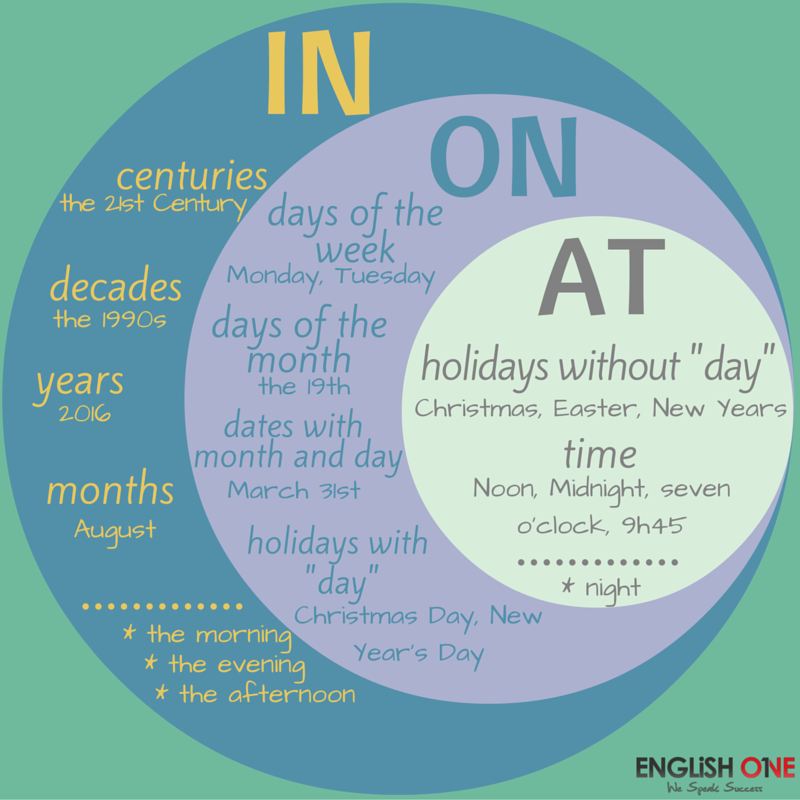 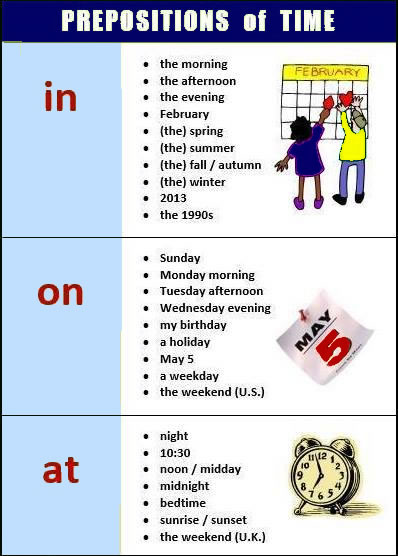 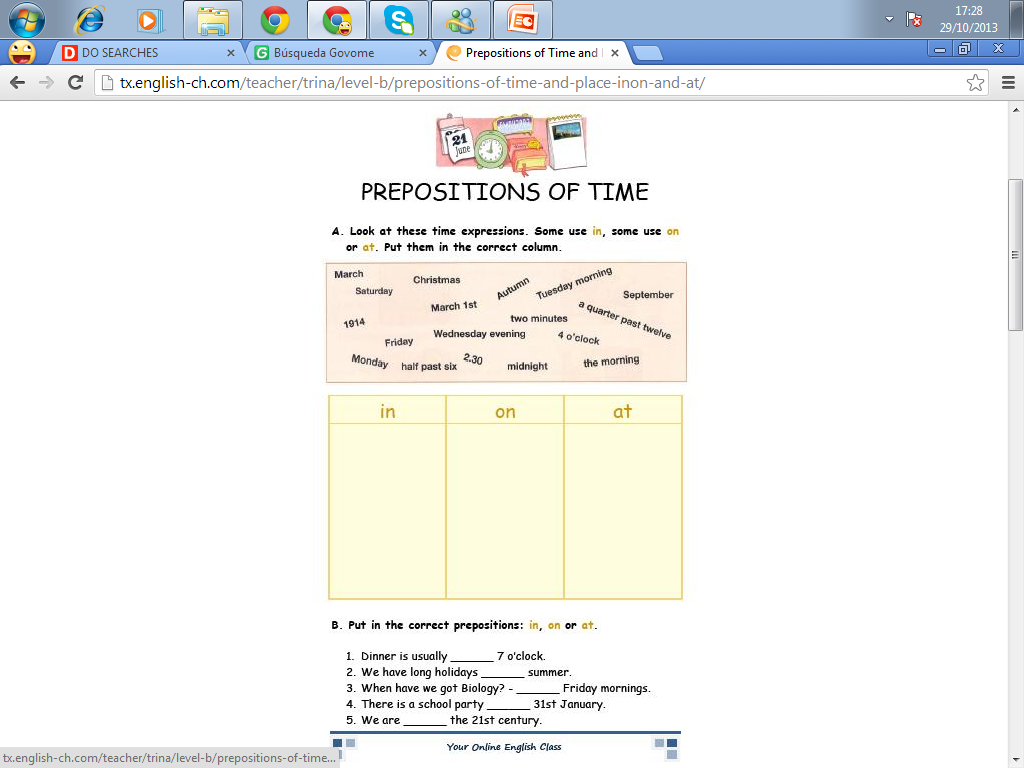 Print and play…
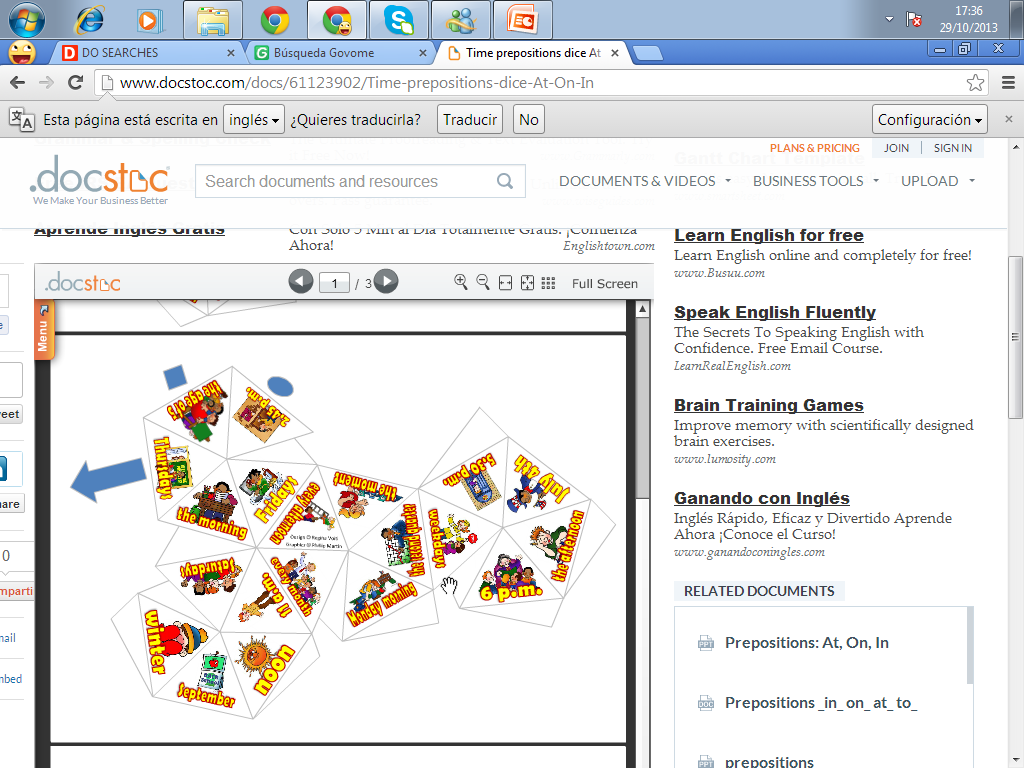